2022年08月28日
主日崇拜

教会聚会
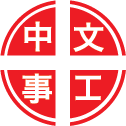 中文崇拜：每周日上午  9:30 , Baskin Chapel
中文主日學：每周日上午 11:00 , 教室2140B
  生命團契：每周五晚上  6:30 , 教室2103
请大家安静，预备心
我的神，我的父，我的磐石
My God, My Father, My Rock
因你与我同行
Because You Walk With Me
Psalms 詩篇
19:7-14
7 耶和华的律法全备，能苏醒人心。耶和华的法度确定，能使愚人有智慧。
8 耶和华的训词正直，能快活人的心。耶和华的命令清洁，能明亮人的眼目。

7 The law of the Lord is perfect, reviving the soul. The statutes of the Lord are trustworthy, making wise the simple.
8 The precepts of the Lord are right, giving joy to the heart. The commands of the Lord are radiant, giving light to the eyes.
9 耶和华的道理洁净，存到永远。耶和华的典章真实，全然公义。
10 都比金子可羡慕，且比极多的精金可羡慕。比蜜甘甜，且比蜂房下滴的蜜甘甜。

9 The fear of the Lord is pure, enduring forever. The ordinances of the Lord are sure and altogether righteous.
10 They are more precious than gold, than much pure gold; they are sweeter than honey, than honey from the comb.
11 况且你的仆人因此受警戒。守着这些便有大赏。
12 谁能知道自己的错失呢？愿你赦免我隐而未现的过错。

11 By them is your servant warned; in keeping them there is great reward.
12 Who can discern his errors? Forgive my hidden faults.
13 求你拦阻仆人，不犯任意妄为的罪。不容这罪辖制我。我便完全，免犯大罪。
14 耶和华我的磐石，我的救赎主阿，愿我口中的言语，心里的意念，在你面前蒙悦纳。

13 Keep your servant also from willful sins; may they not rule over me. Then will I be blameless, innocent of great transgression.
14 May the words of my mouth and the meditation of my heart be pleasing in your sight, O Lord , my Rock and my Redeemer.
祈禱
Prayer
一切全獻上
353, I Surrender All
奉獻祈禱
Offertory Prayer
Deuteronomy 申命記
1:6-8
6 耶和华我们的神在何烈山晓谕我们说，你们在这山上住的日子够了。
7 要起行转到亚摩利人的山地和靠近这山地的各处，就是亚拉巴，山地，高原，南地，沿海一带迦南人的地，并利巴嫩山又到伯拉大河。

6 The Lord our God said to us at Horeb, "You have stayed long enough at this mountain.
7 Break camp and advance into the hill country of the Amorites; go to all the neighboring peoples in the Arabah, in the mountains, in the western foothills, in the Negev and along the coast, to the land of the Canaanites and to Lebanon, as far as the great river, the Euphrates.
8 如今我将这地摆在你们面前。你们要进去得这地，就是耶和华向你们列祖亚伯拉罕，以撒，雅各起誓应许赐给他们和他们后裔为业之地。

8 See, I have given you this land. Go in and take possession of the land that the Lord swore he would give to your fathers-to Abraham, Isaac and Jacob-and to their descendants after them."
今日證道

以行动来引领

Influence with Action

王牧师
報 告
Announcements
BBC 中文事工通知
歡迎新朋友
Welcome New Friends
祝 福
Benediction
我们成为一家人
We are In One Family
彼此問安
Greeting of Peace